Fig. 12. 3D energy minimized structural models of the docking of two NeuE molecules to one molecule each of ...
Glycobiology, Volume 13, Issue 2, February 2003, Pages 51–71, https://doi.org/10.1093/glycob/cwg008
The content of this slide may be subject to copyright: please see the slide notes for details.
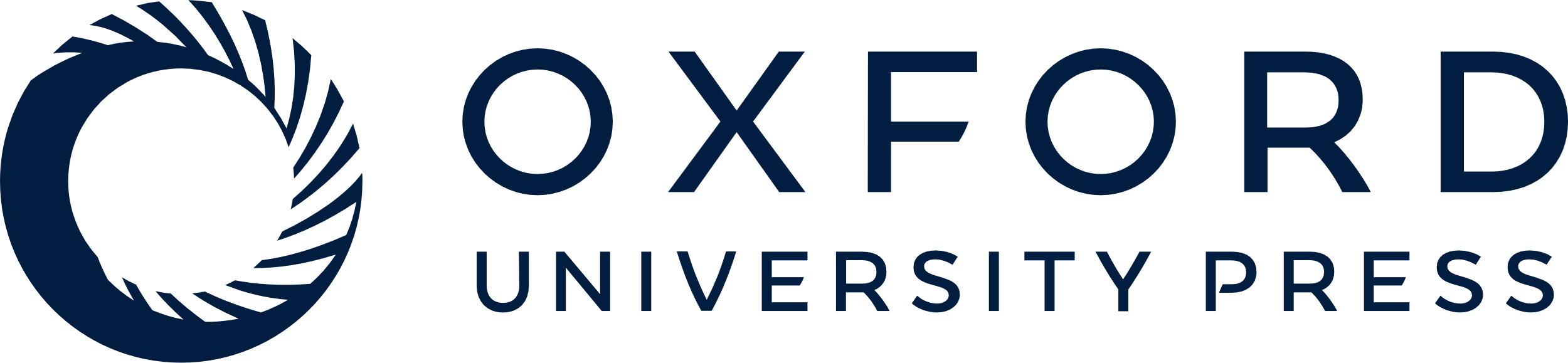 [Speaker Notes: Fig. 12. 3D energy minimized structural models of the docking of two NeuE molecules to one molecule each of C95 and C95-P. These tertiary structural models were obtained by a combination of 2D 1H NMR results, energy minimization using the AMBER force field and simulated annealing calculations, as described in Materials and methods. The C95 molecule (left) is shown in yellow, and the two contact amino acid residues in each NeuE peptide, Leu1 and Leu6, are shown in orange and light purple, respectively. The other amino acid residues of the peptide are shown in green. C95-P (right) is also shown in yellow with its phosphorous atom in red. Two of the three contact amino acids, Ile3 and Ile7, are shown in turquoise, and the third, Leu6, is shown in crimison. The other residues of the peptide are in green.


Unless provided in the caption above, the following copyright applies to the content of this slide: © 2003 Oxford University Press]